Textiles.
DT Knowledge Organiser
Year 5
Outcome – To design and make a Caribbean Batik square.
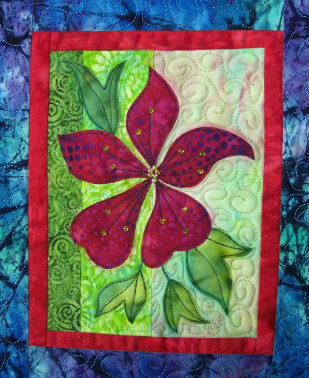 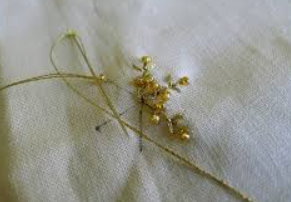 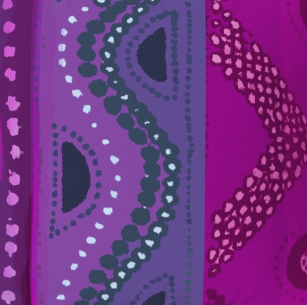 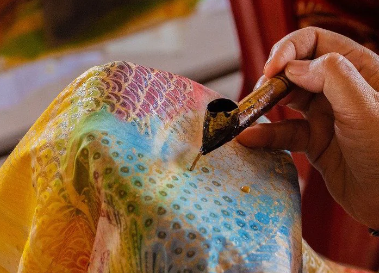